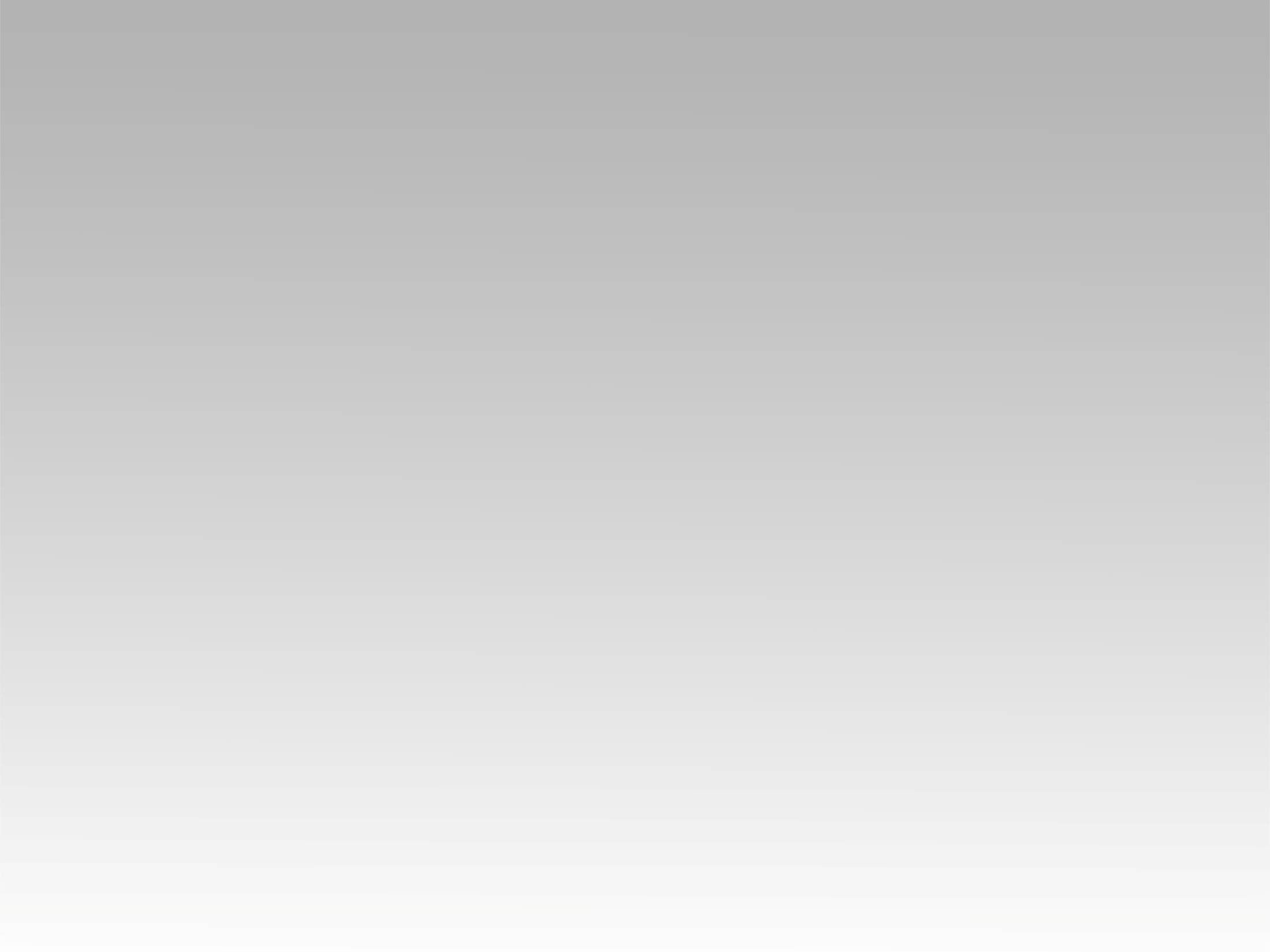 تـرنيــمة
لبيت من نداني
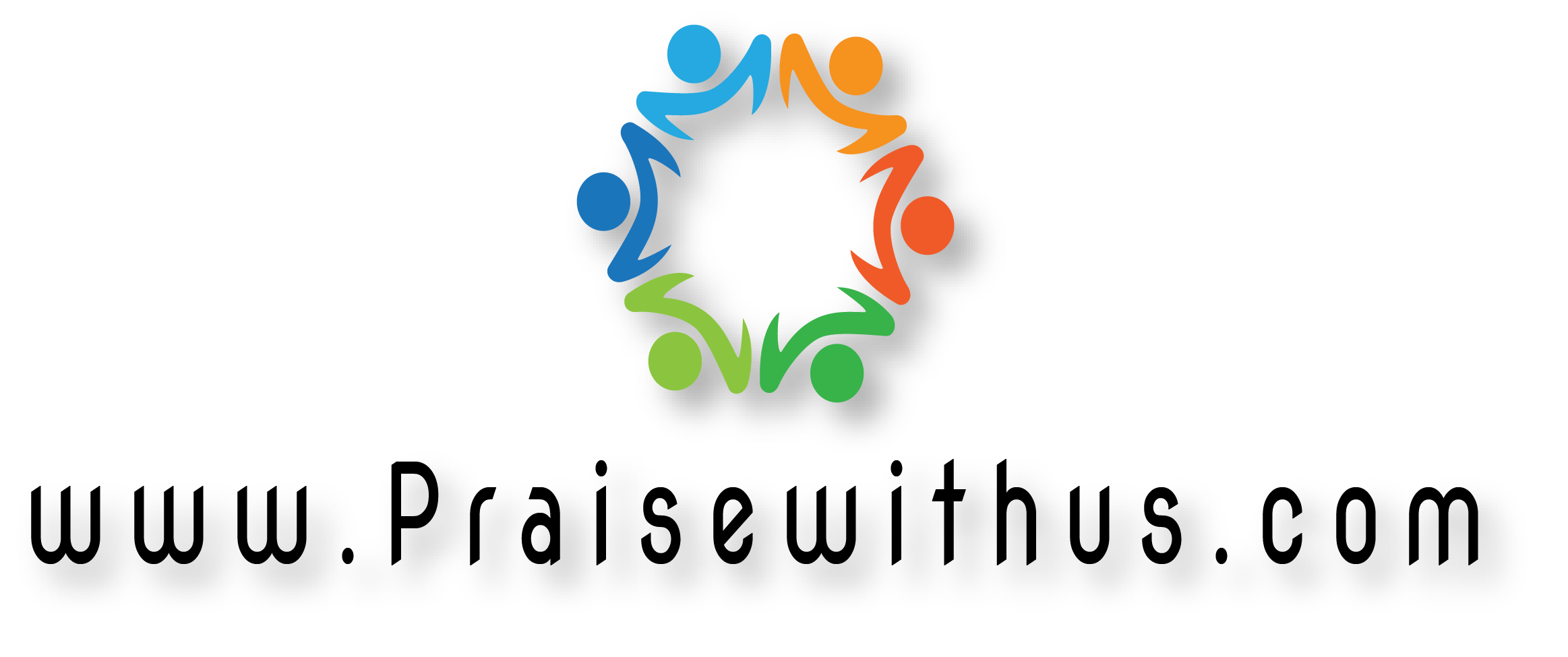 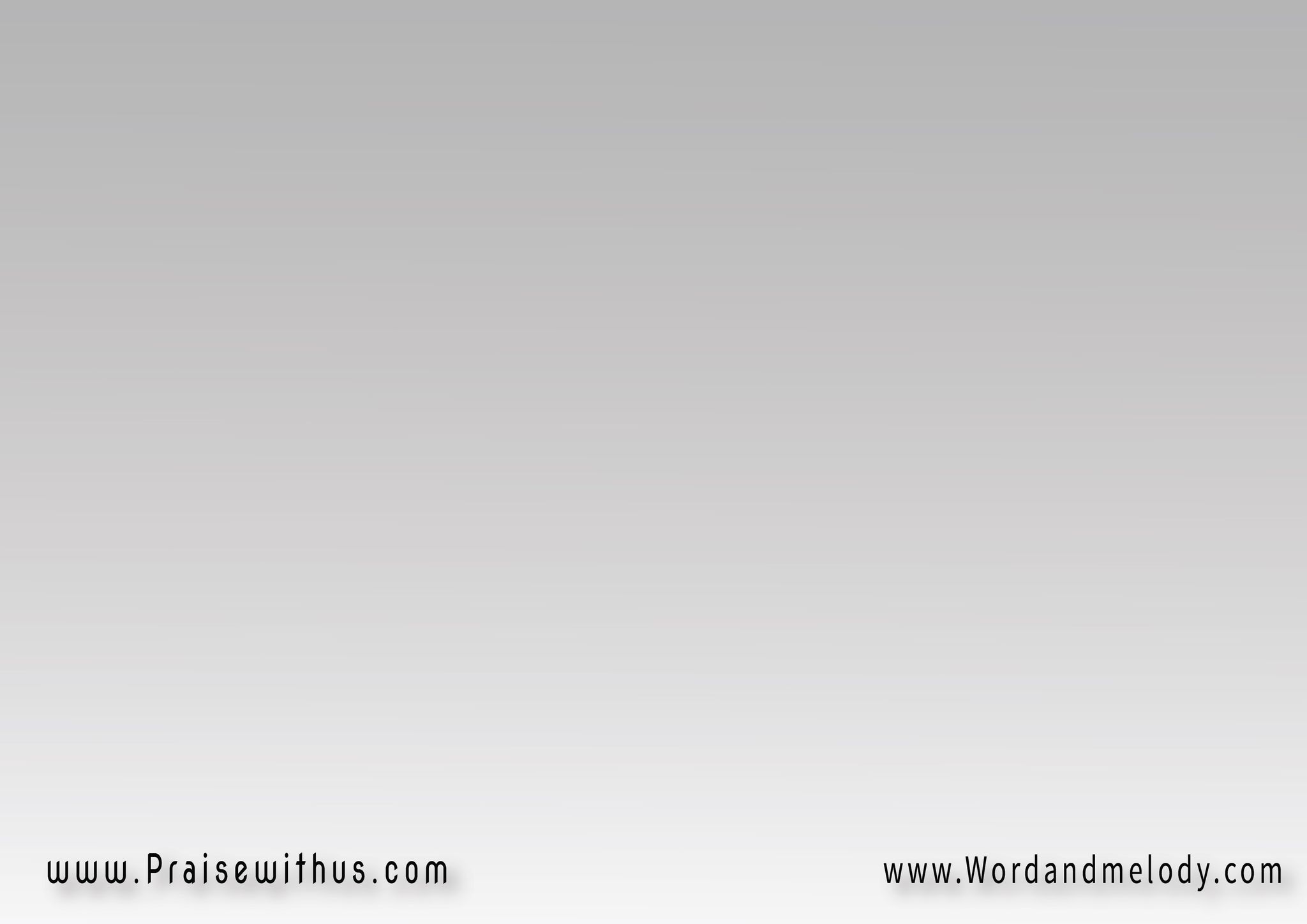 1-
 لبيت من ناداني 
حبيت من فدانيأسرعت إليه قبلت يديهوبدمه محا الخطية 
ووهبني أعظم عطية
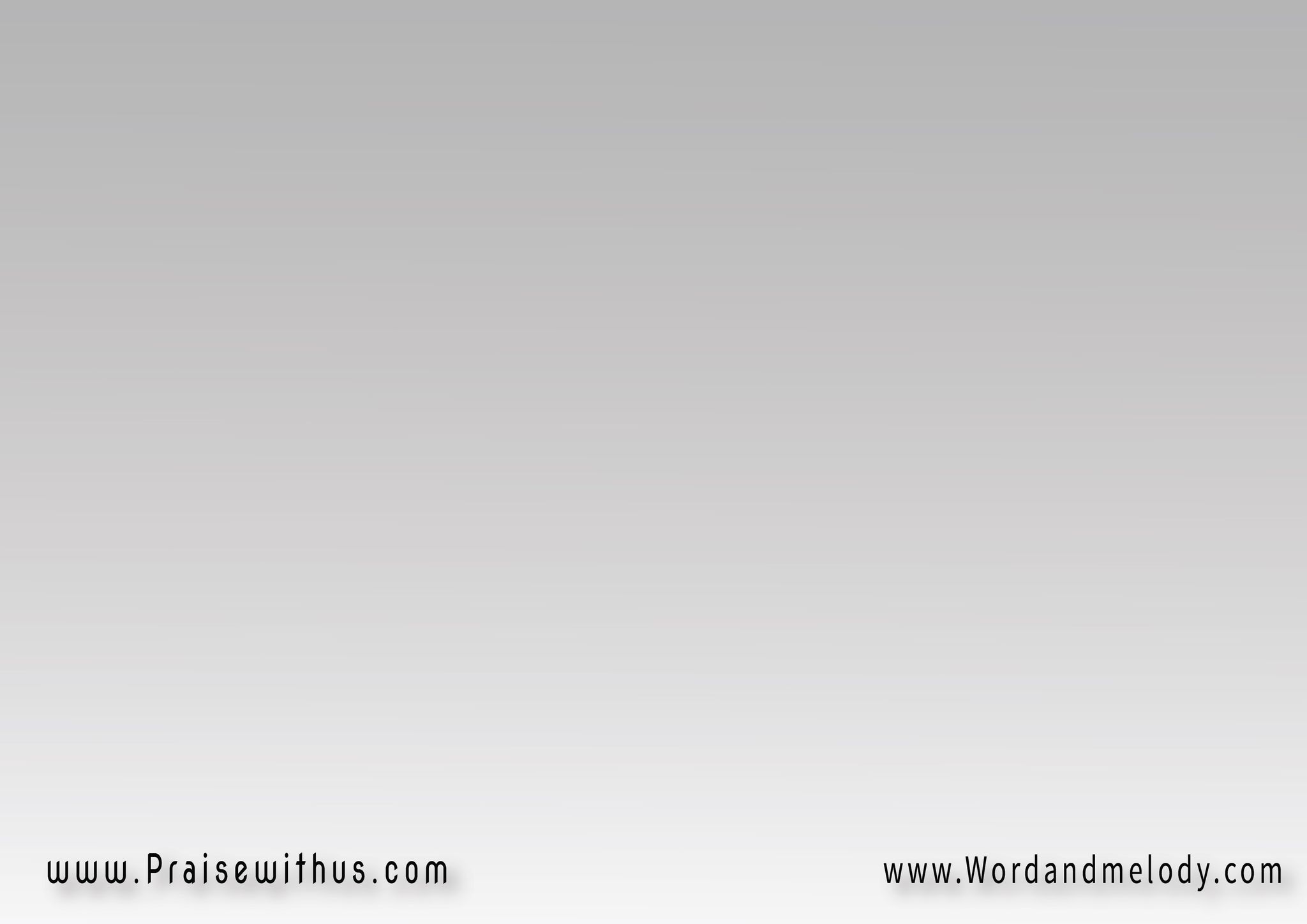 القرار:
وبقيت إبنه
 عايش في حضنه
 ودايمًا عينه علي
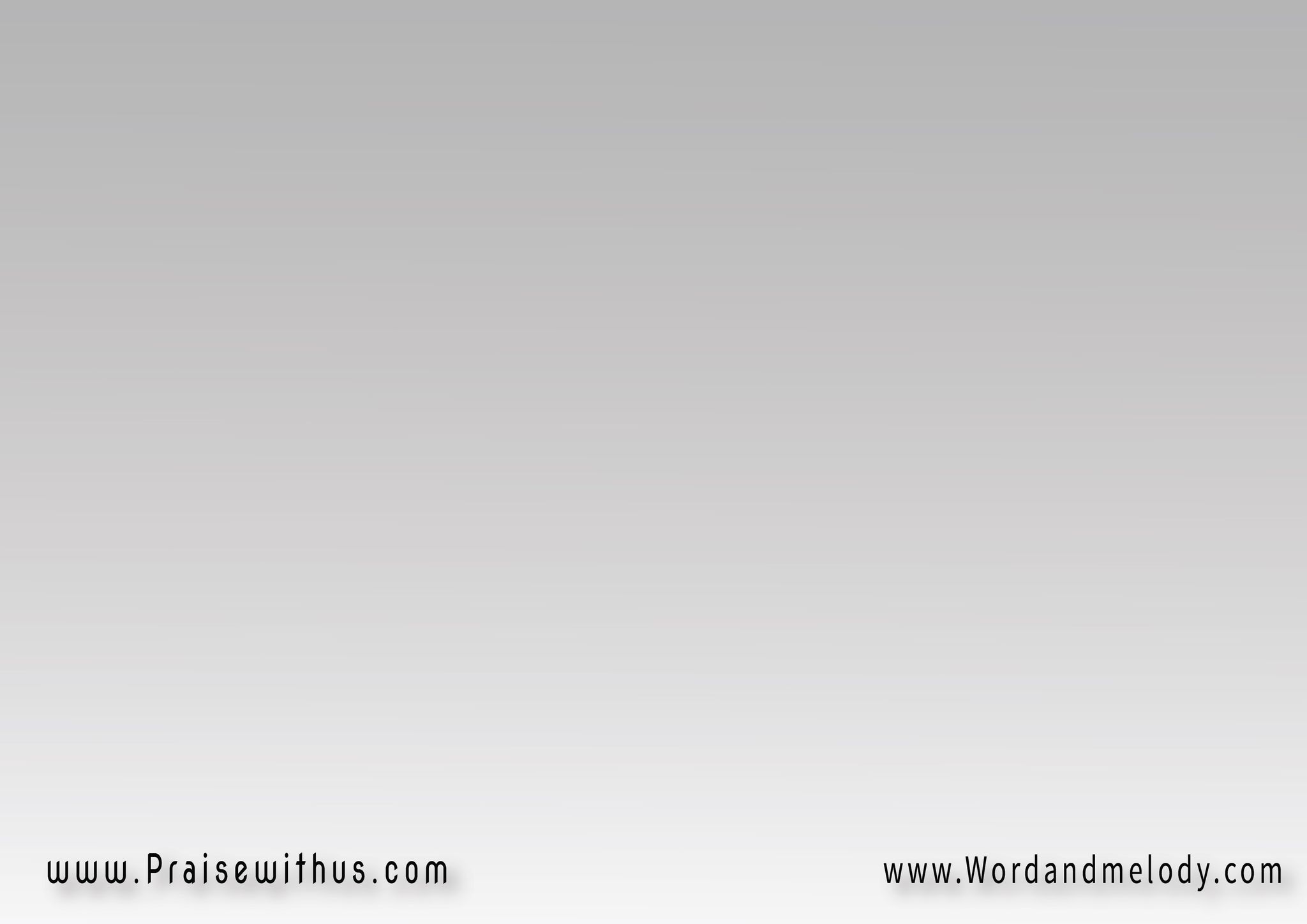 2-
  في الضيق ألاقيه 
صديق زيه مفيشدايما ألقاه عنده النجاةأطلبه يسرع إلي 
يجي ويتحنن علي
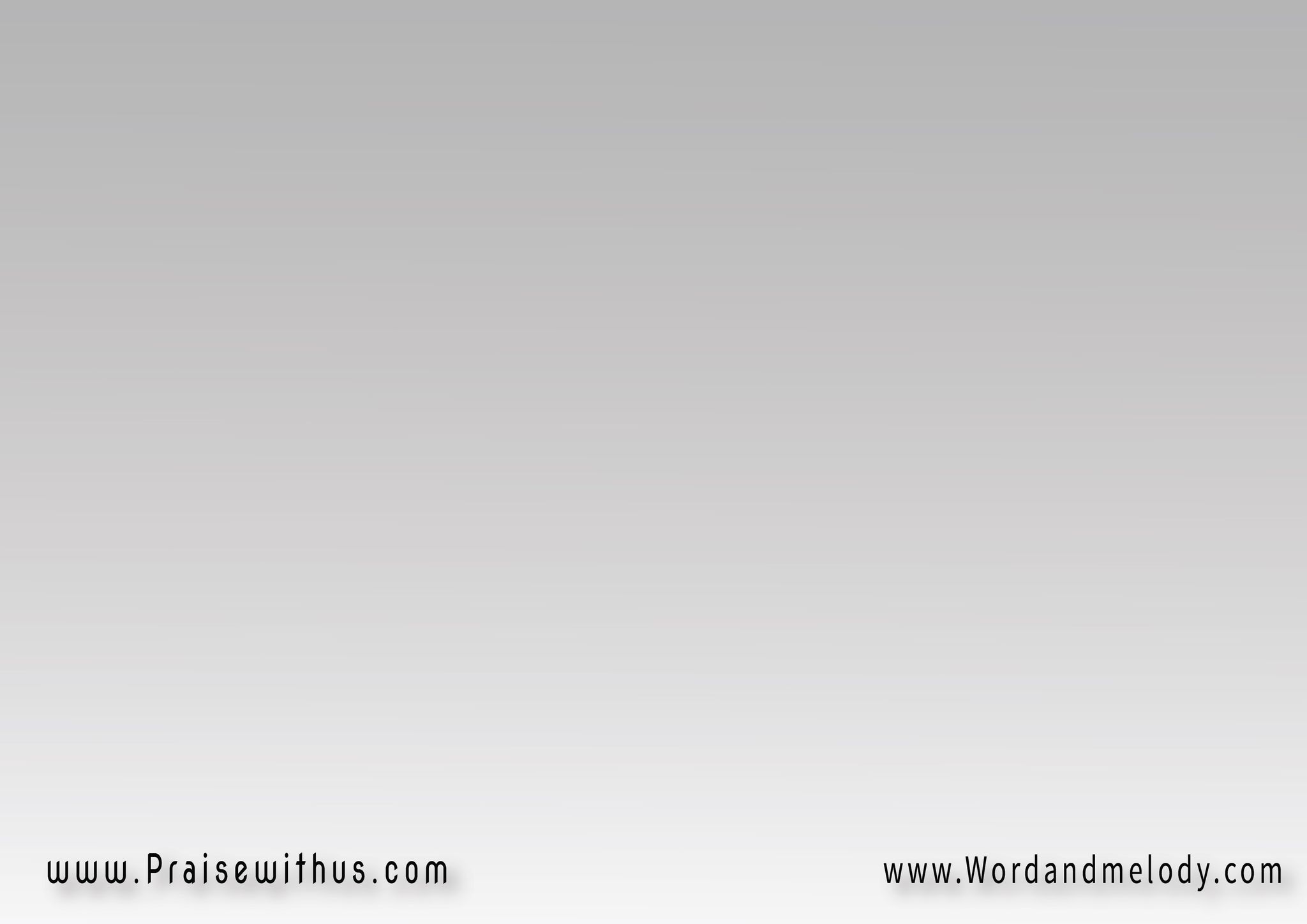 القرار:
وبقيت إبنه
 عايش في حضنه
 ودايمًا عينه علي
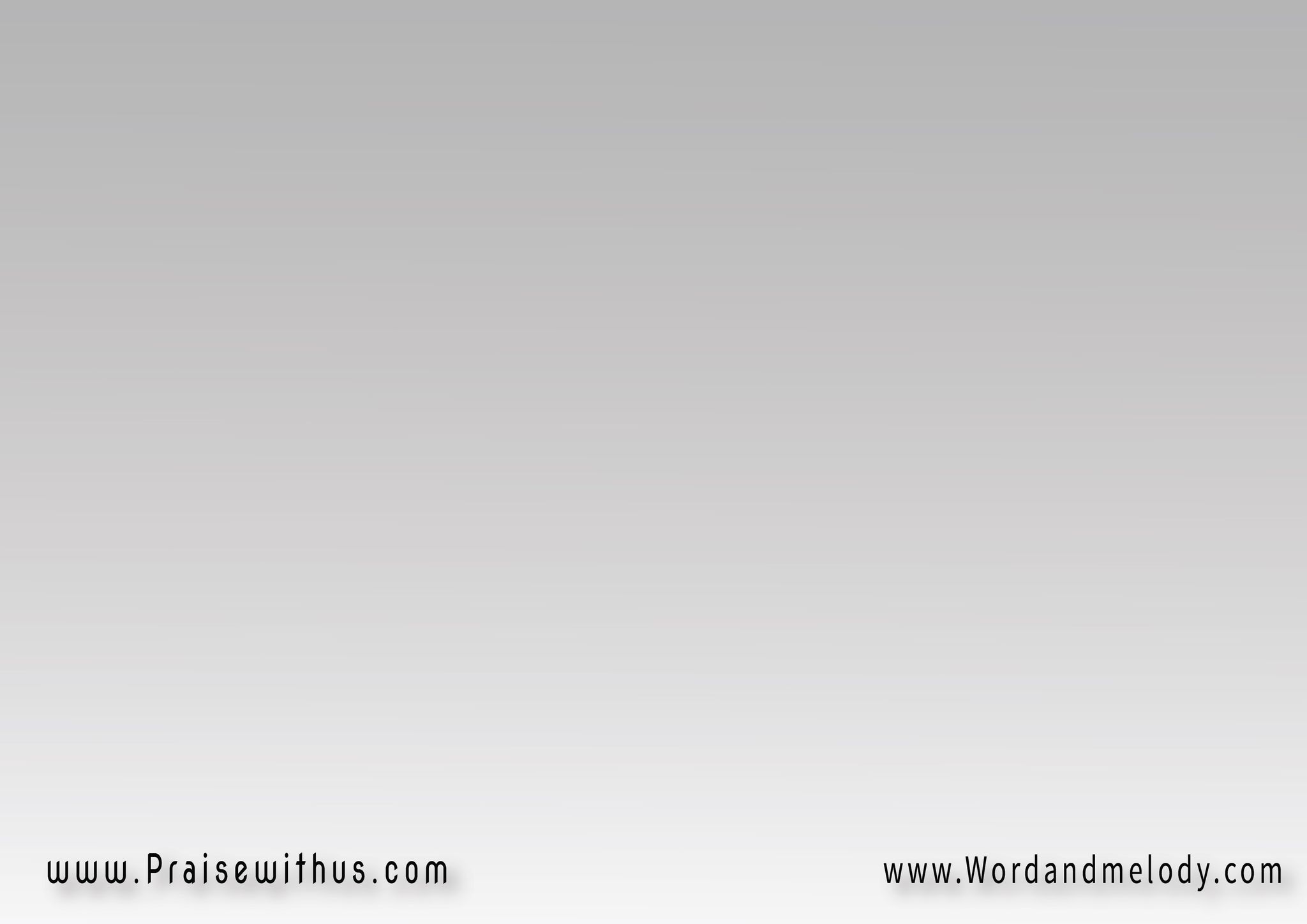 3-
هعيش للإله 
مافيش حد سواهأغلي نصيب أغلي حبيبهيجي علي السحاب 
ونشوف جمال الرب
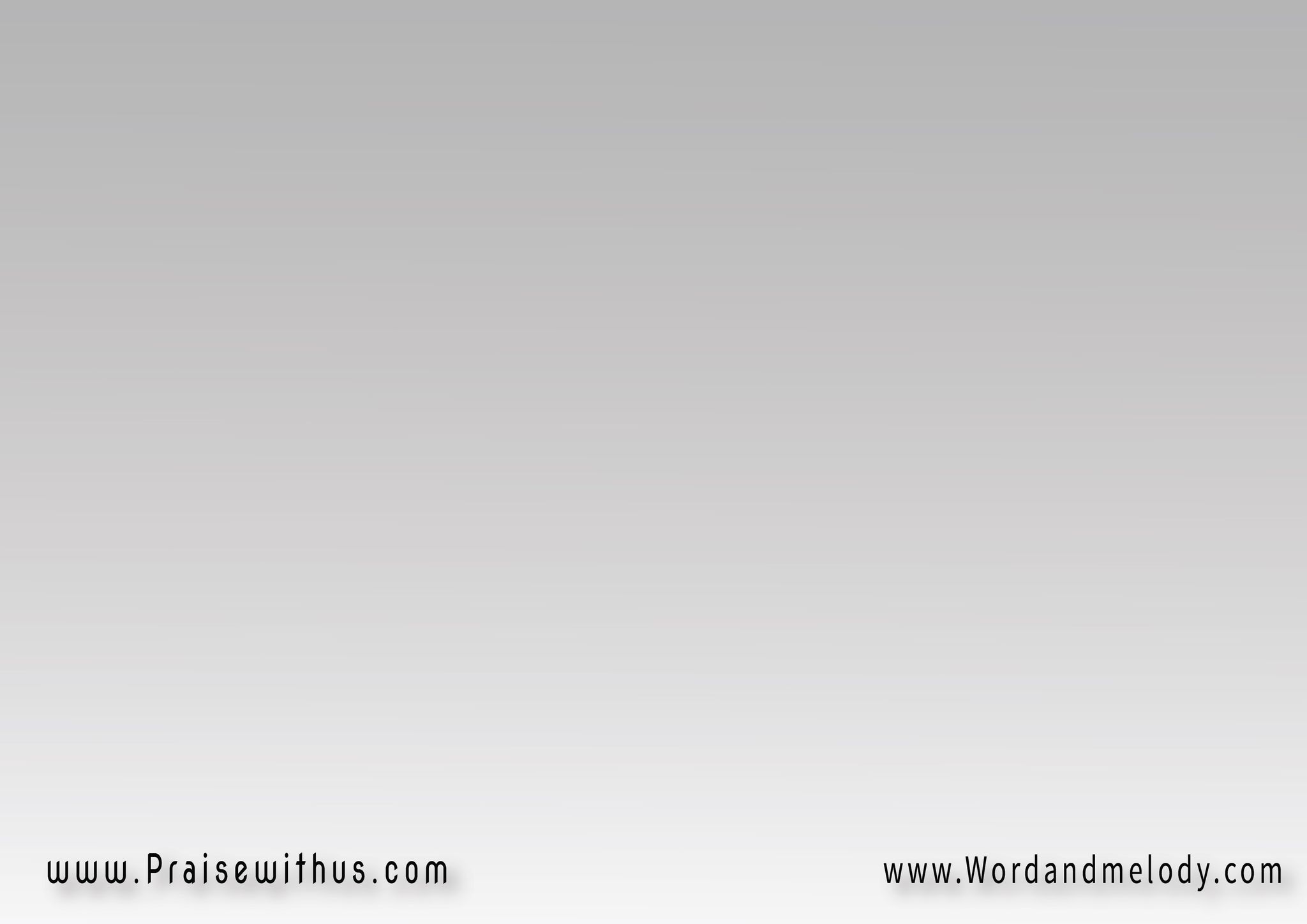 أدخل سماه وأفضل معاه وبقولها لك البشريةأنا ليسوع ويسوع لي
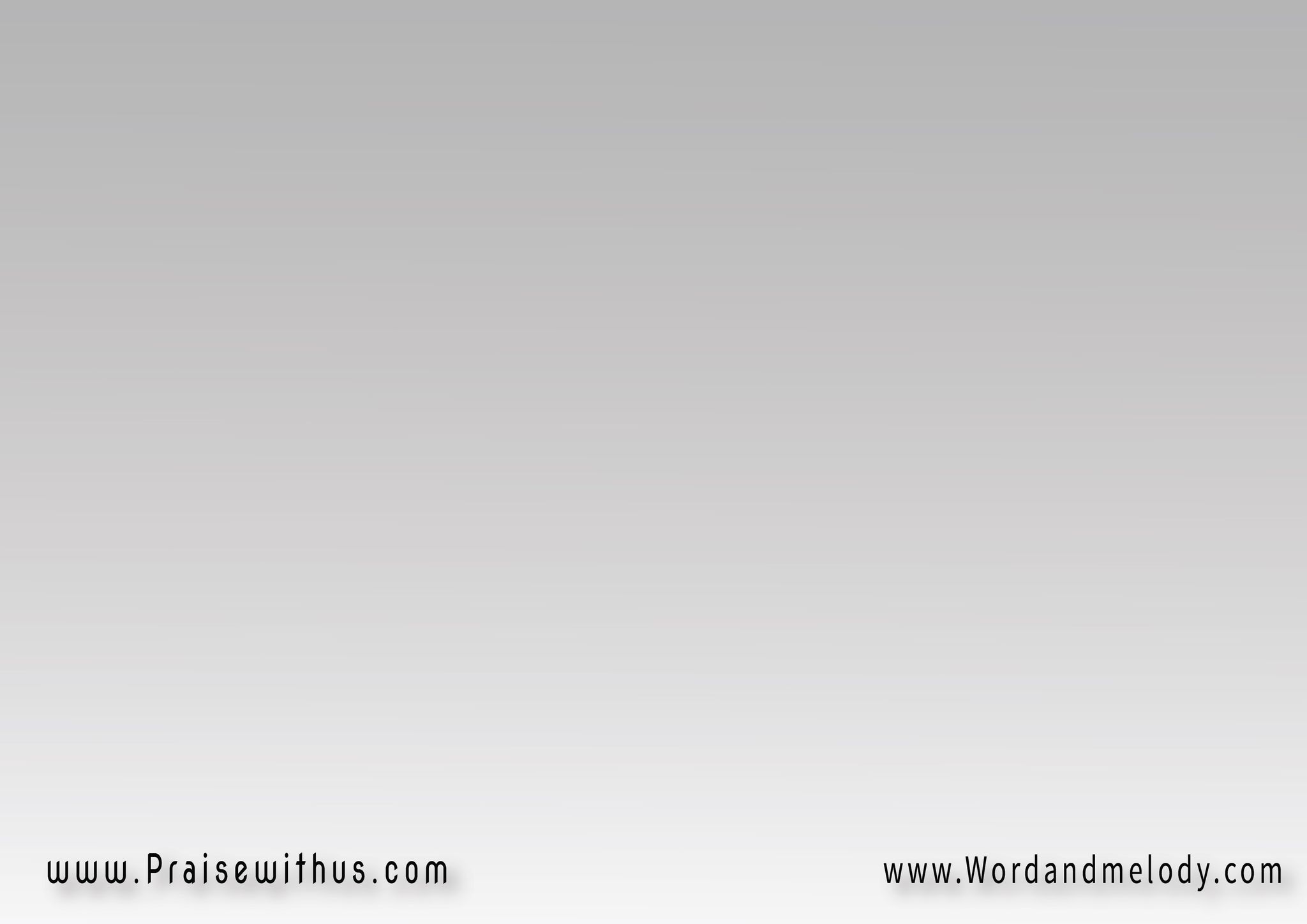 القرار:
وبقيت إبنه
 عايش في حضنه
 ودايمًا عينه علي
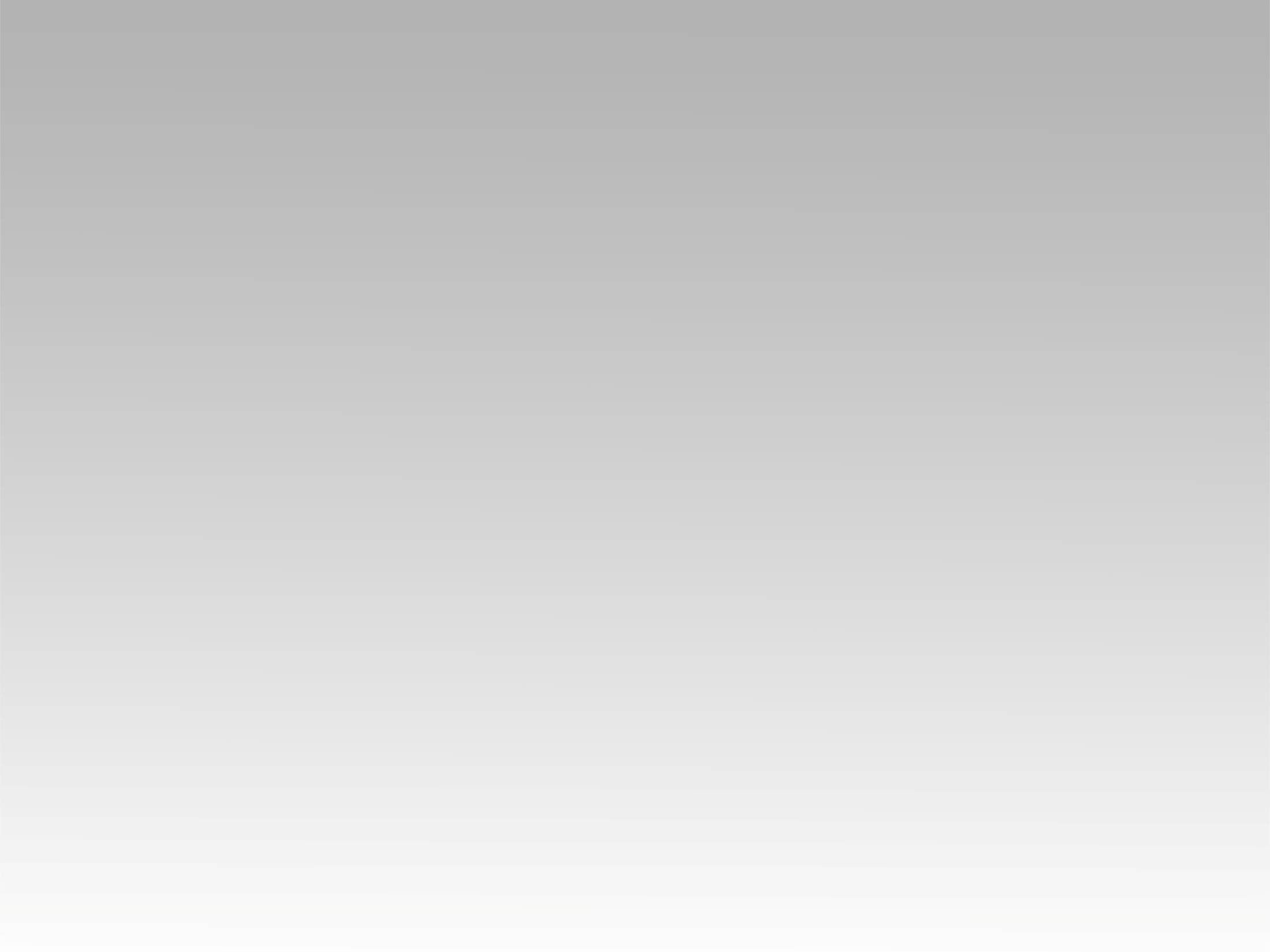 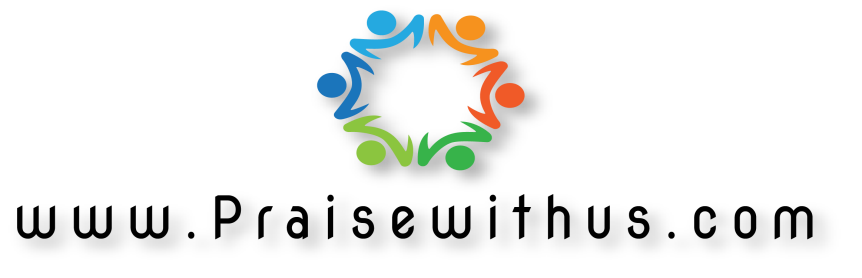